GENESIS 22:1-19
THE GREATEST TEST OF ALL
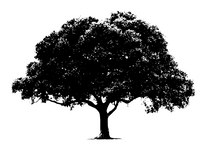 Expect tests from God.
Faith is expressed by radical obedience.
The Lord will provide.